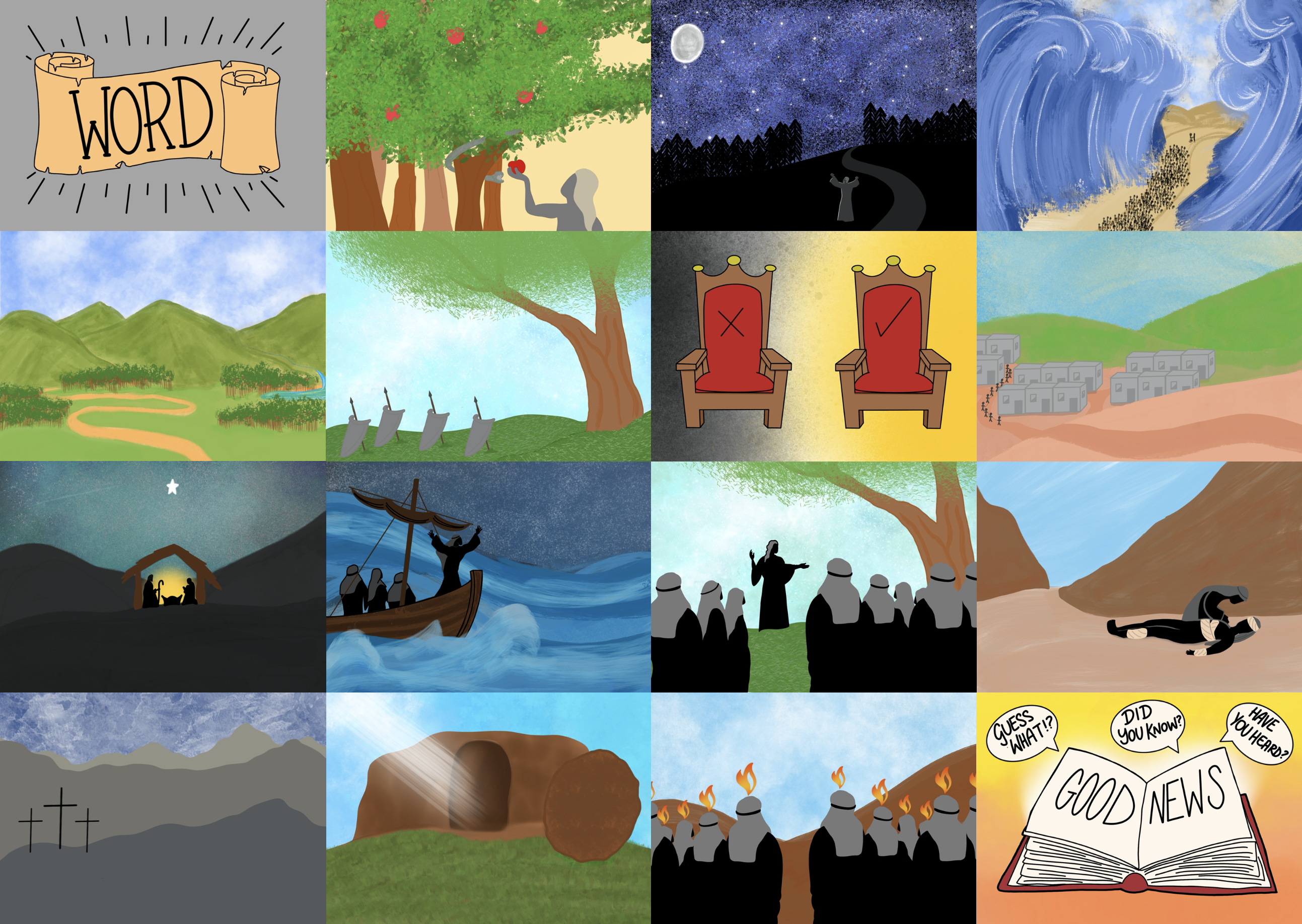 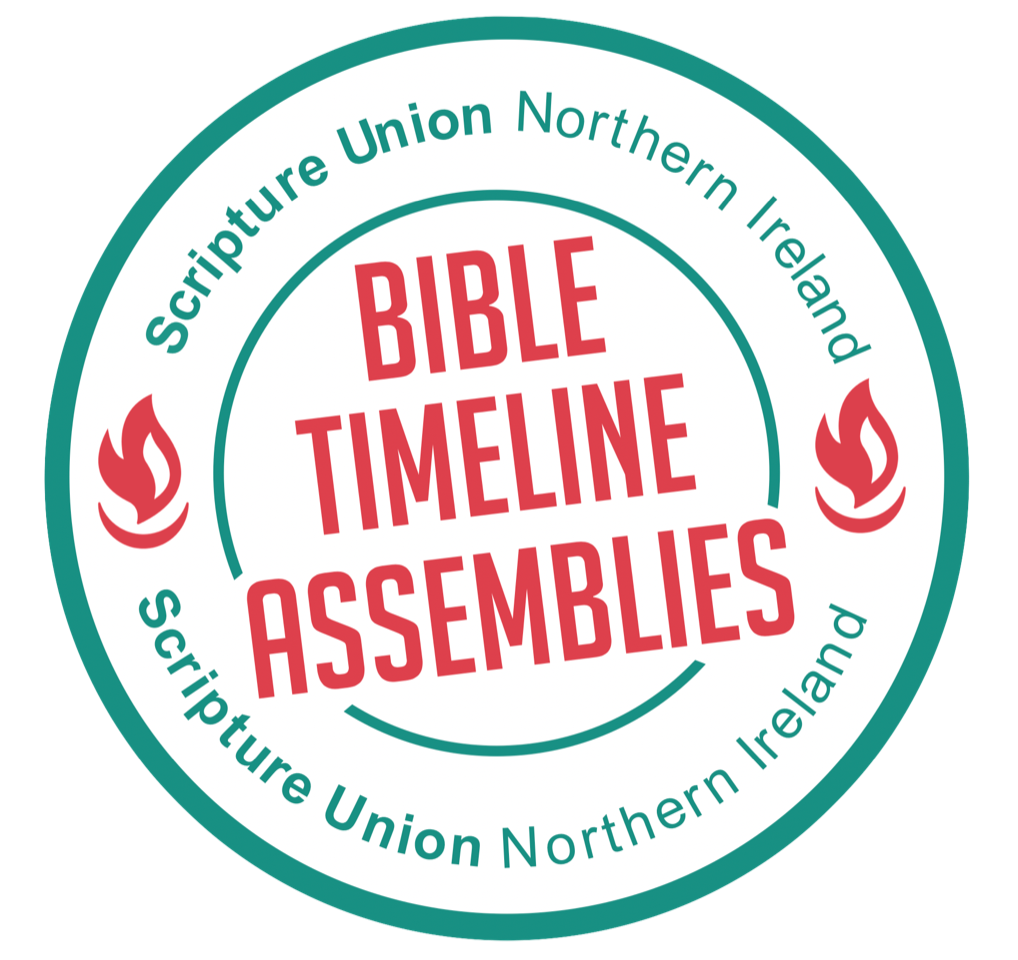 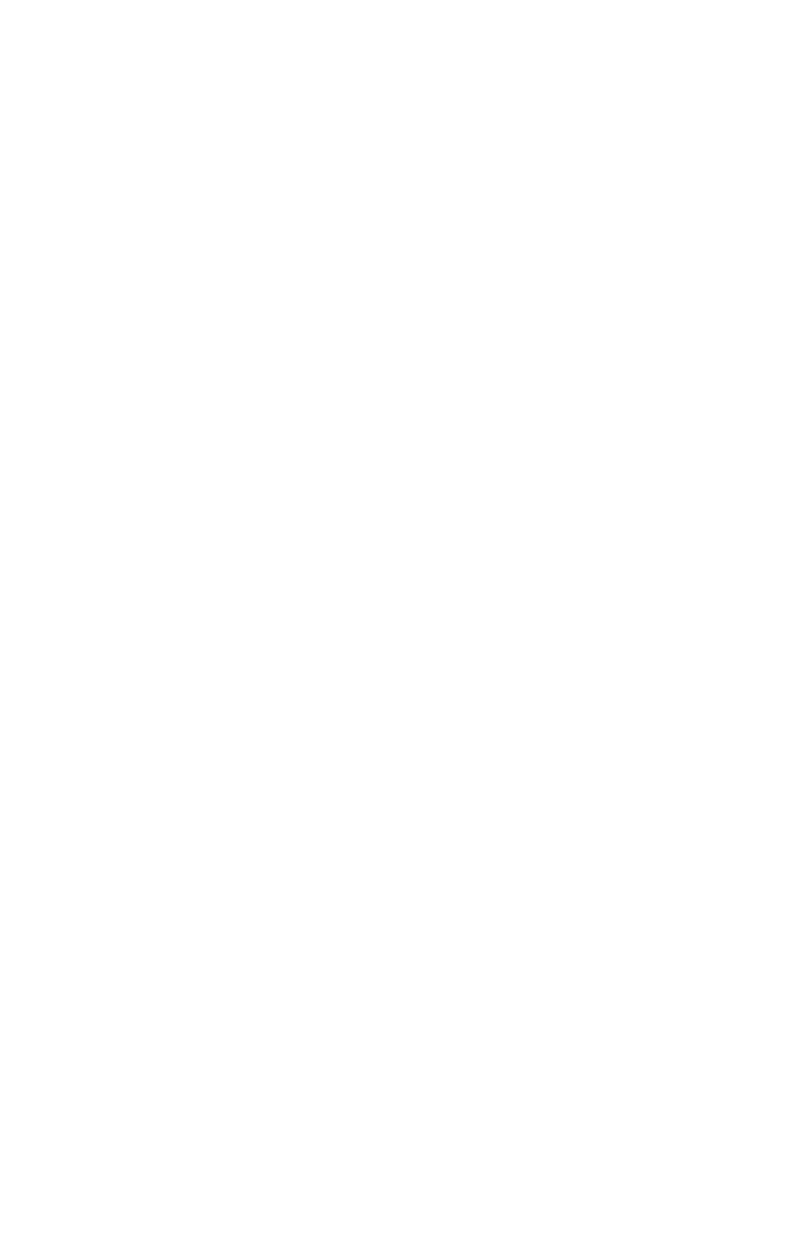 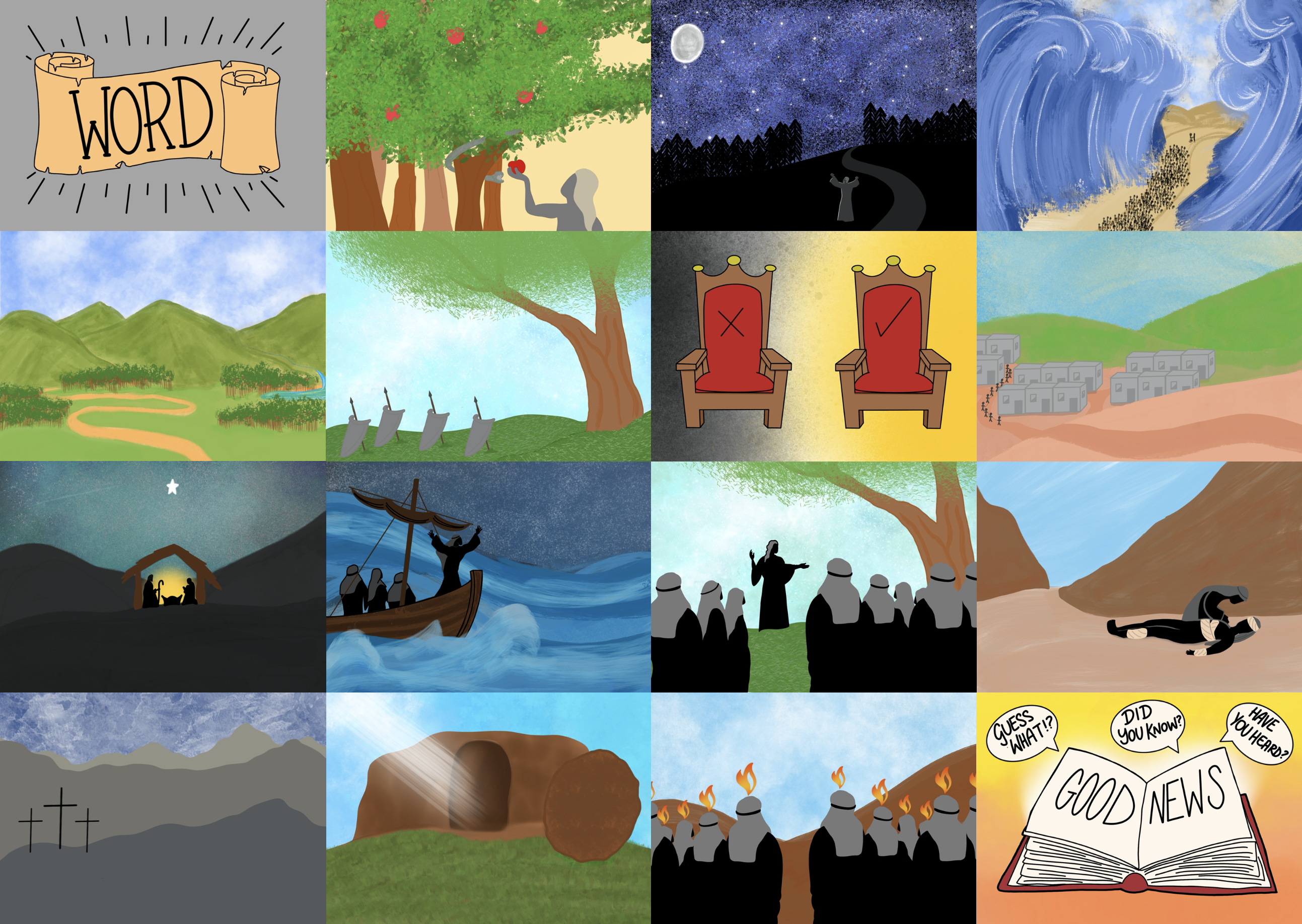 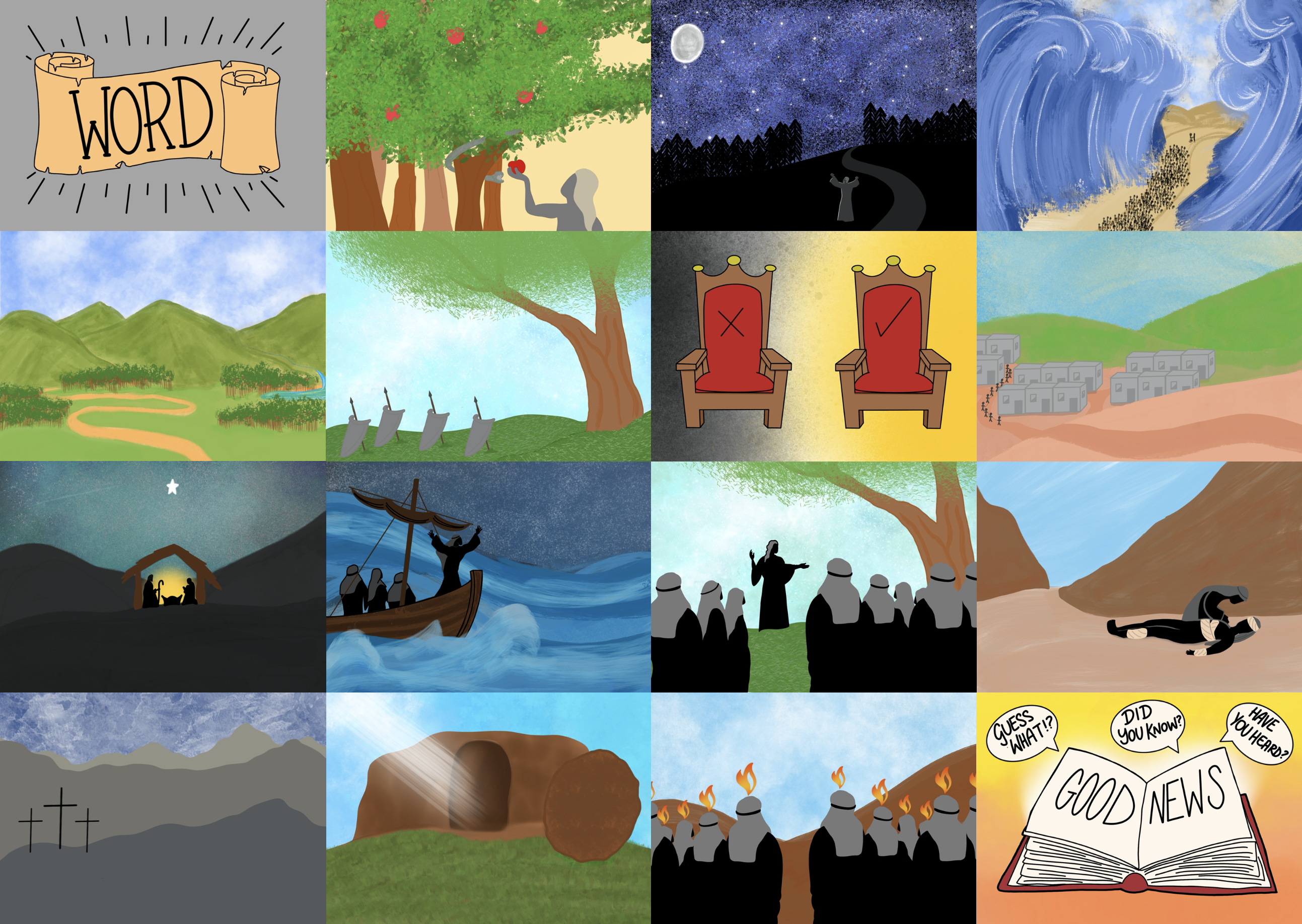 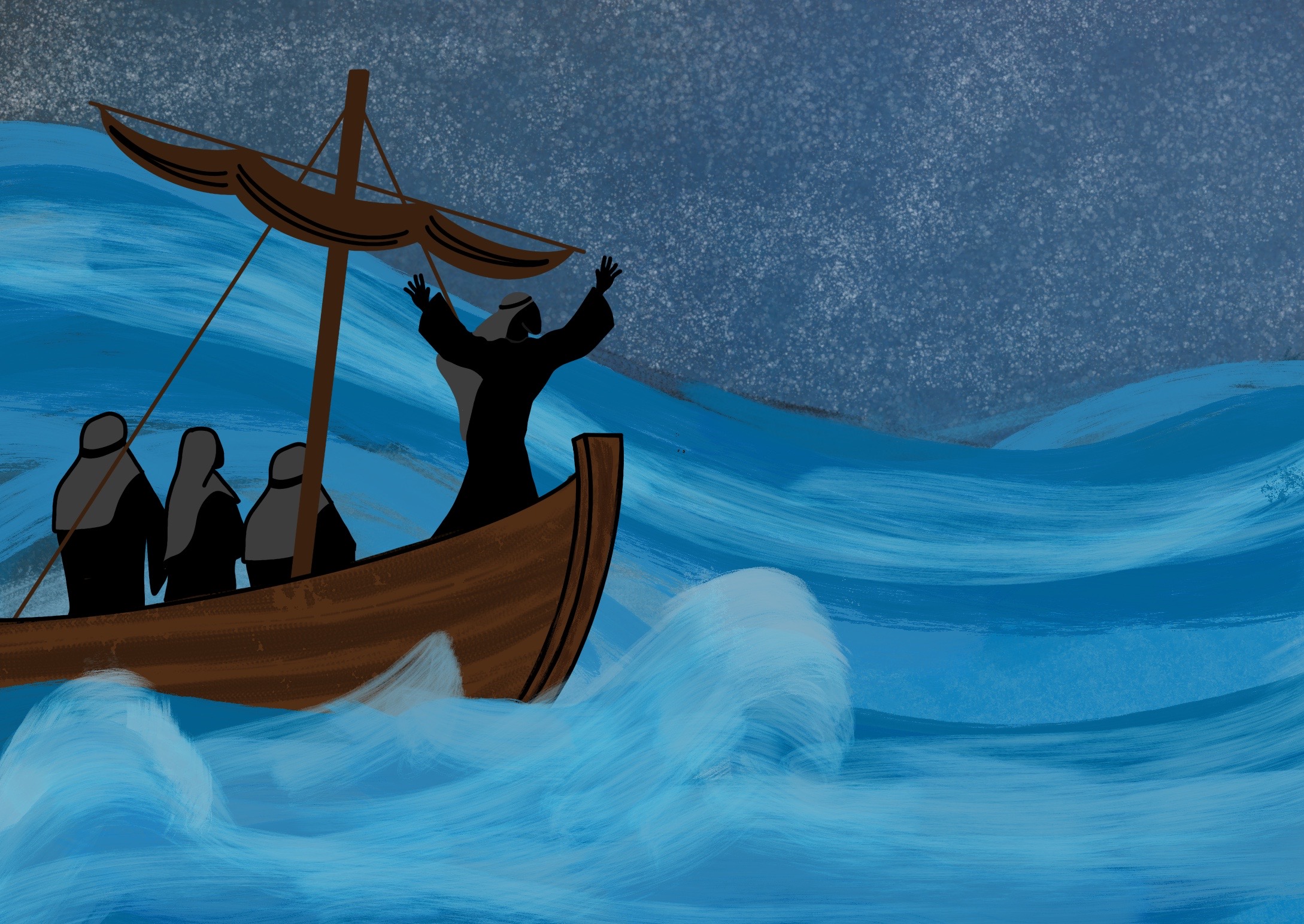 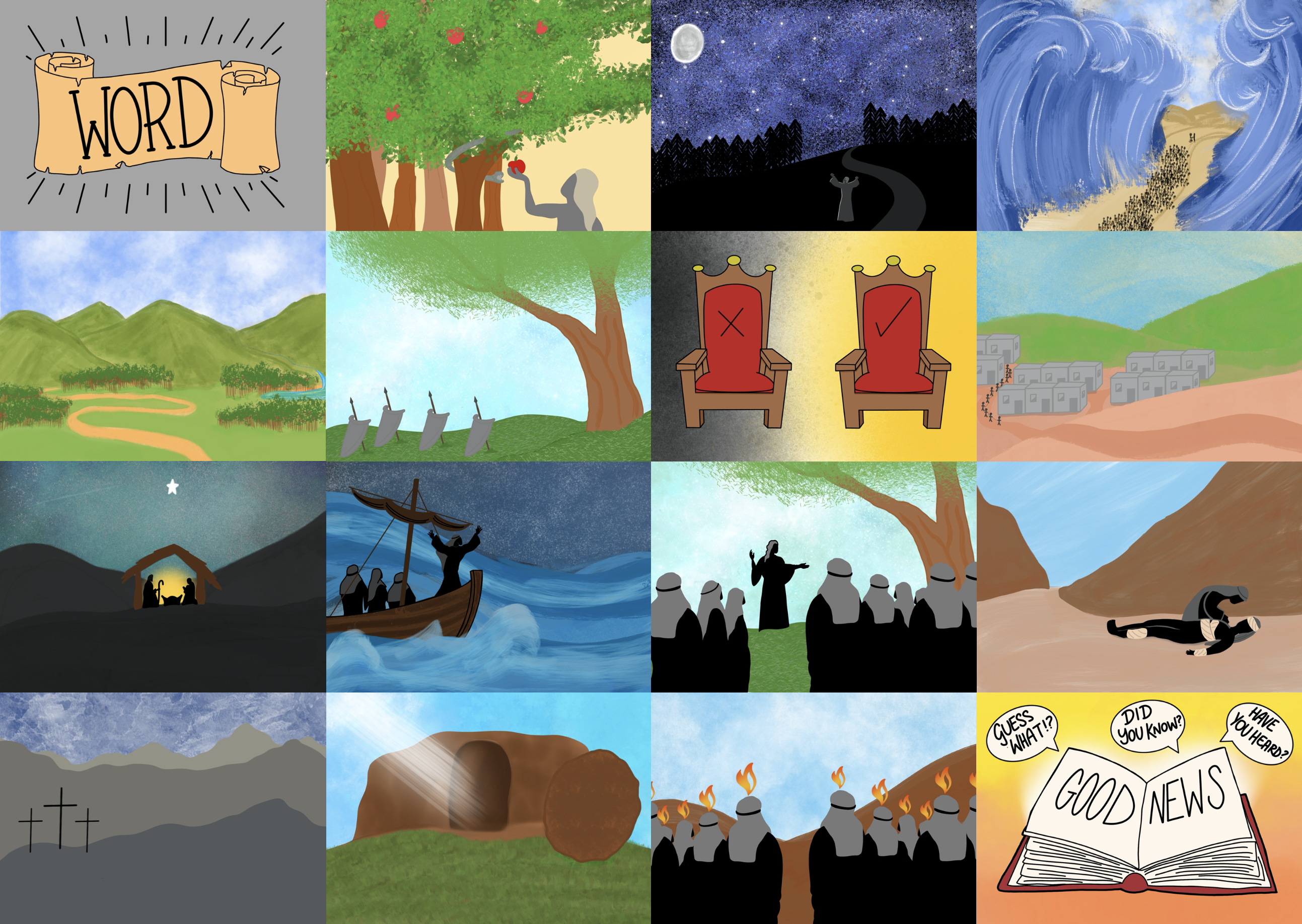 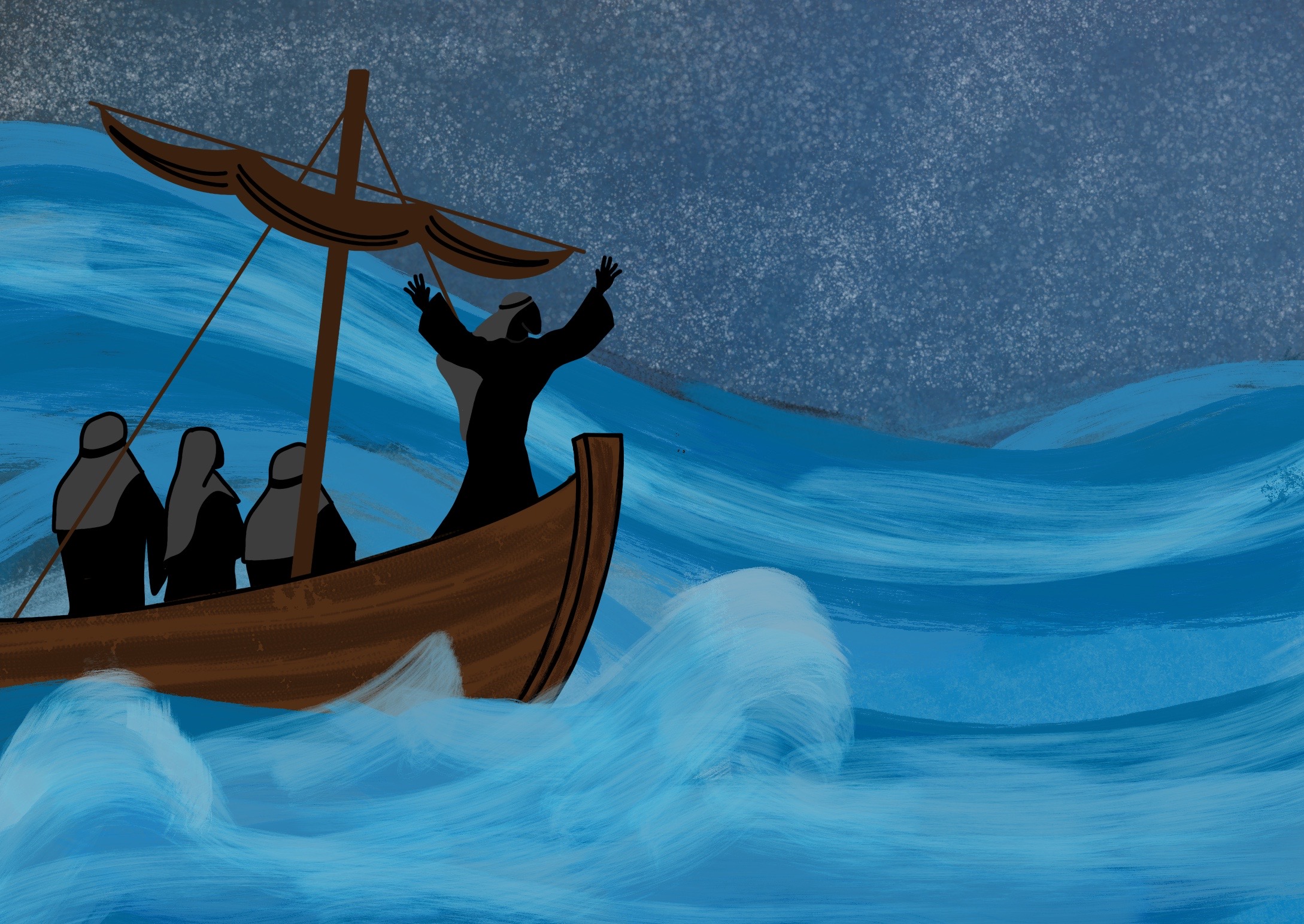 As Jesus, God’s Son, came to live on the Earth.
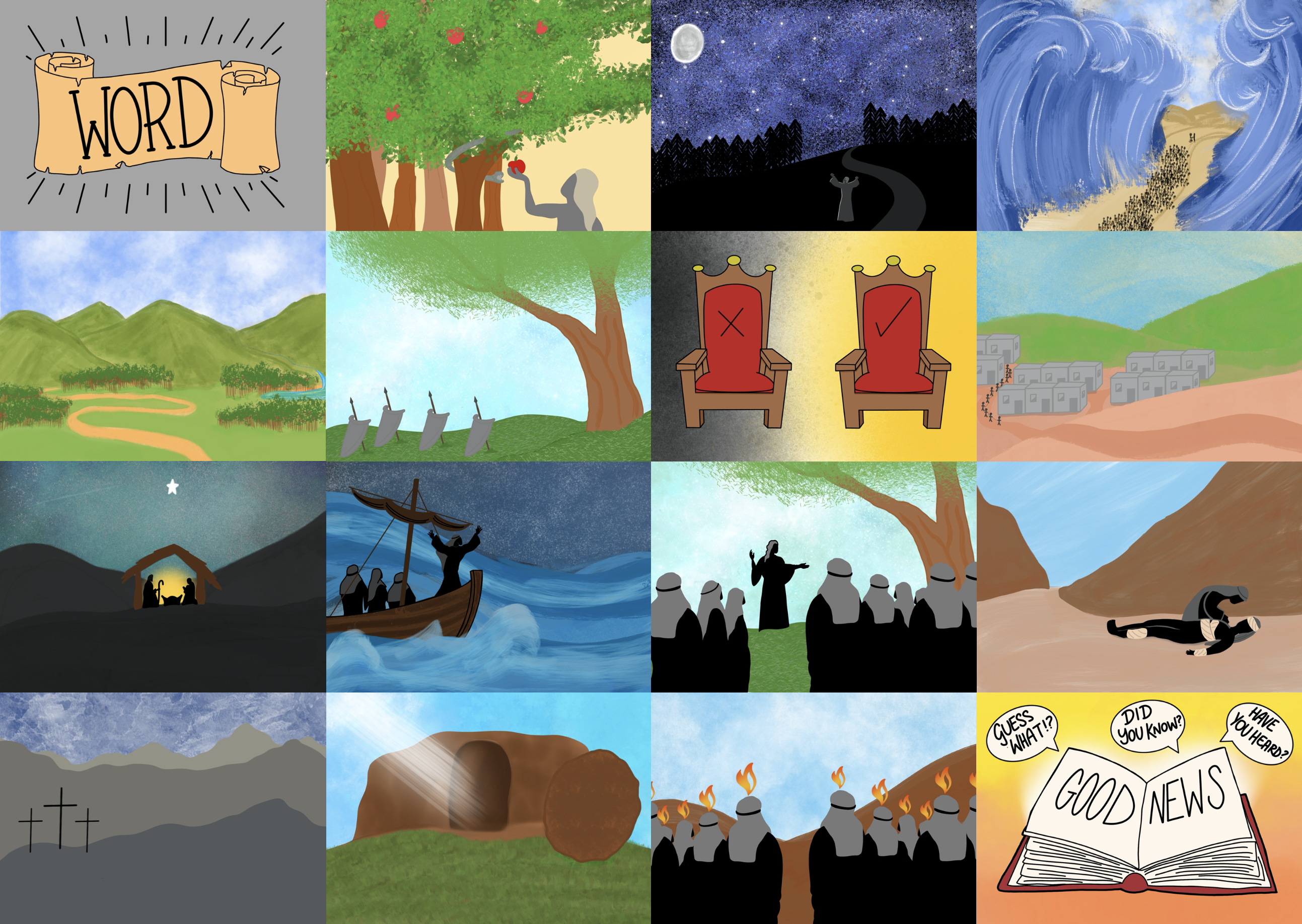 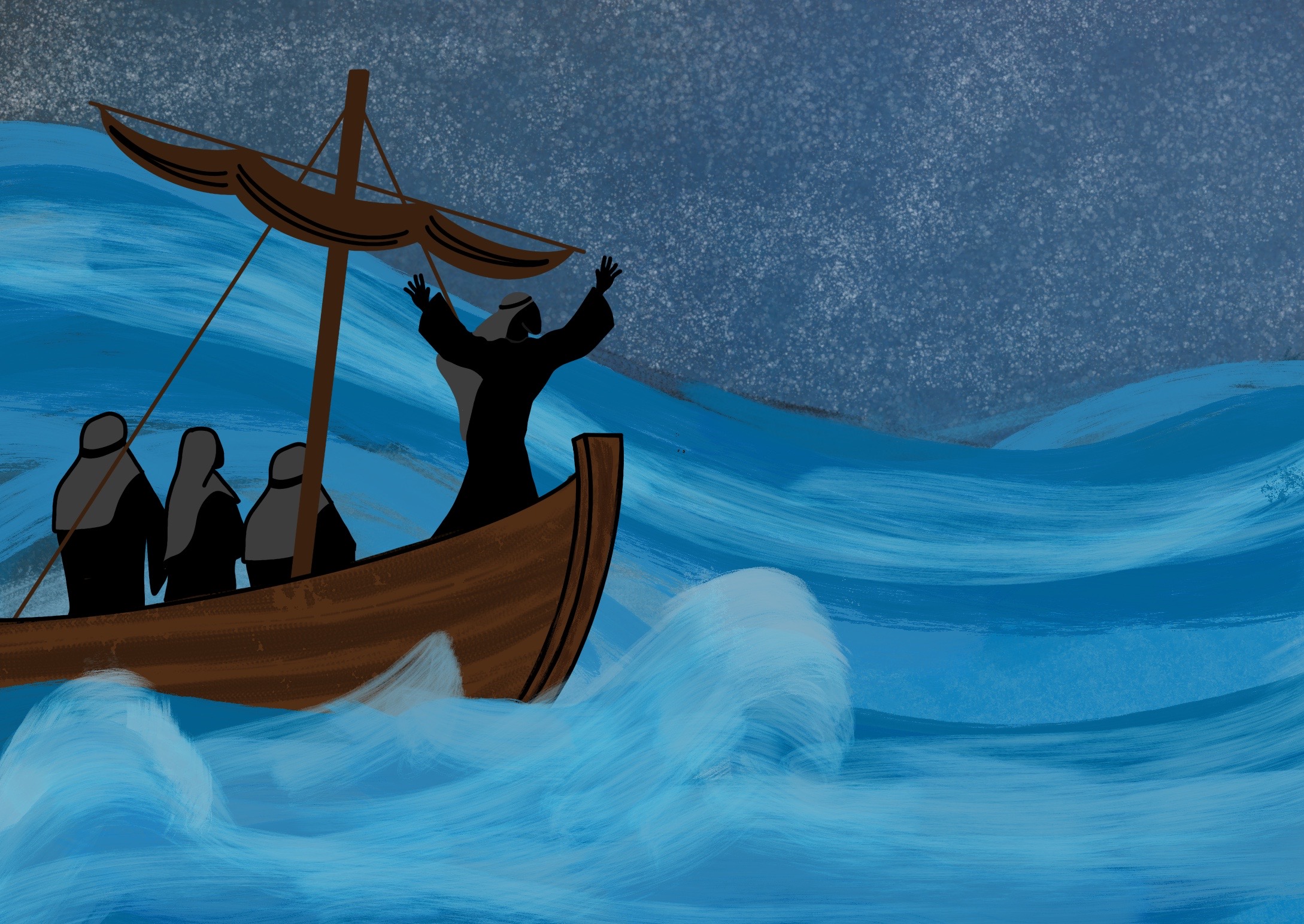 Our Father God knows what we need
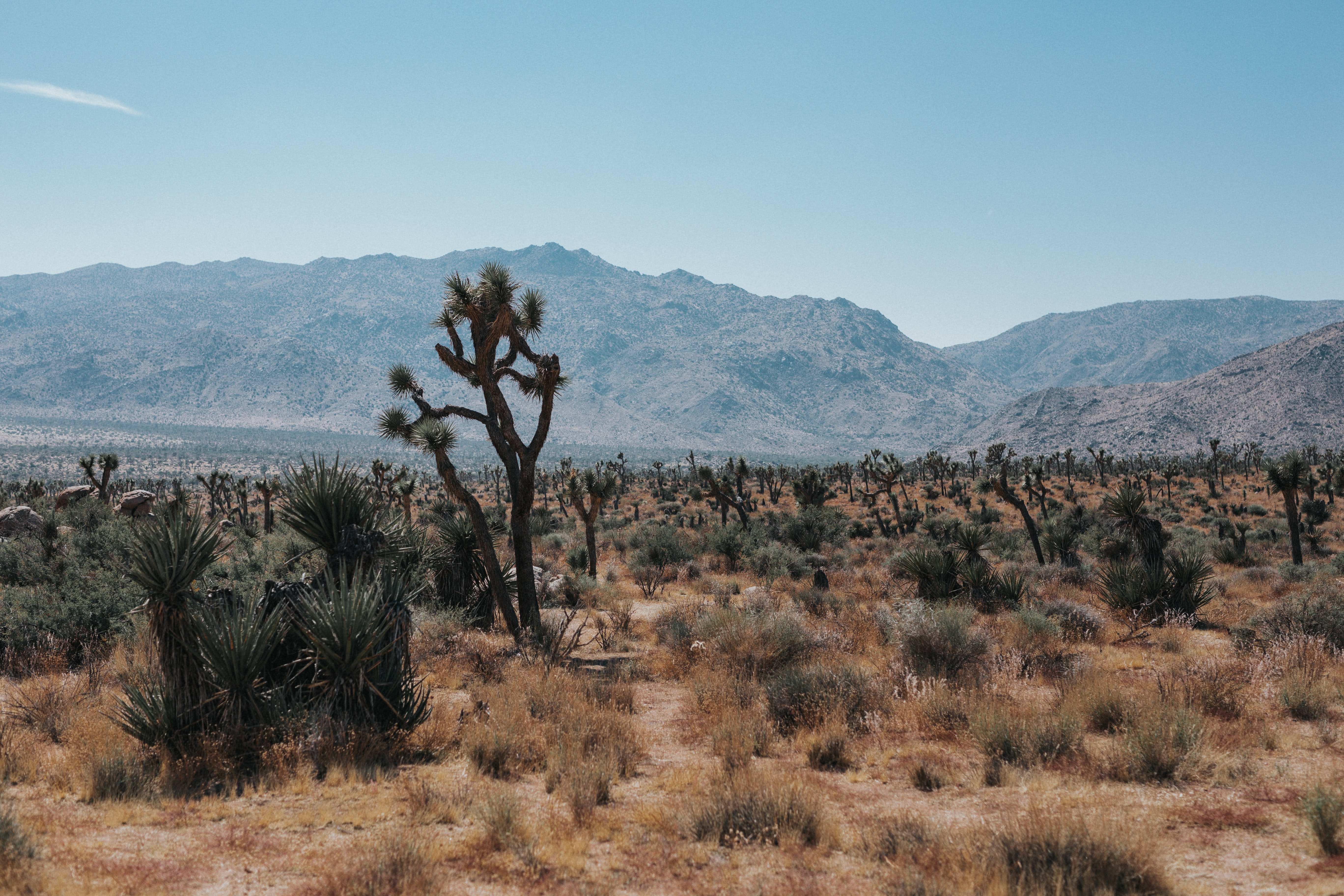 How to 
survive in the 
wilderness
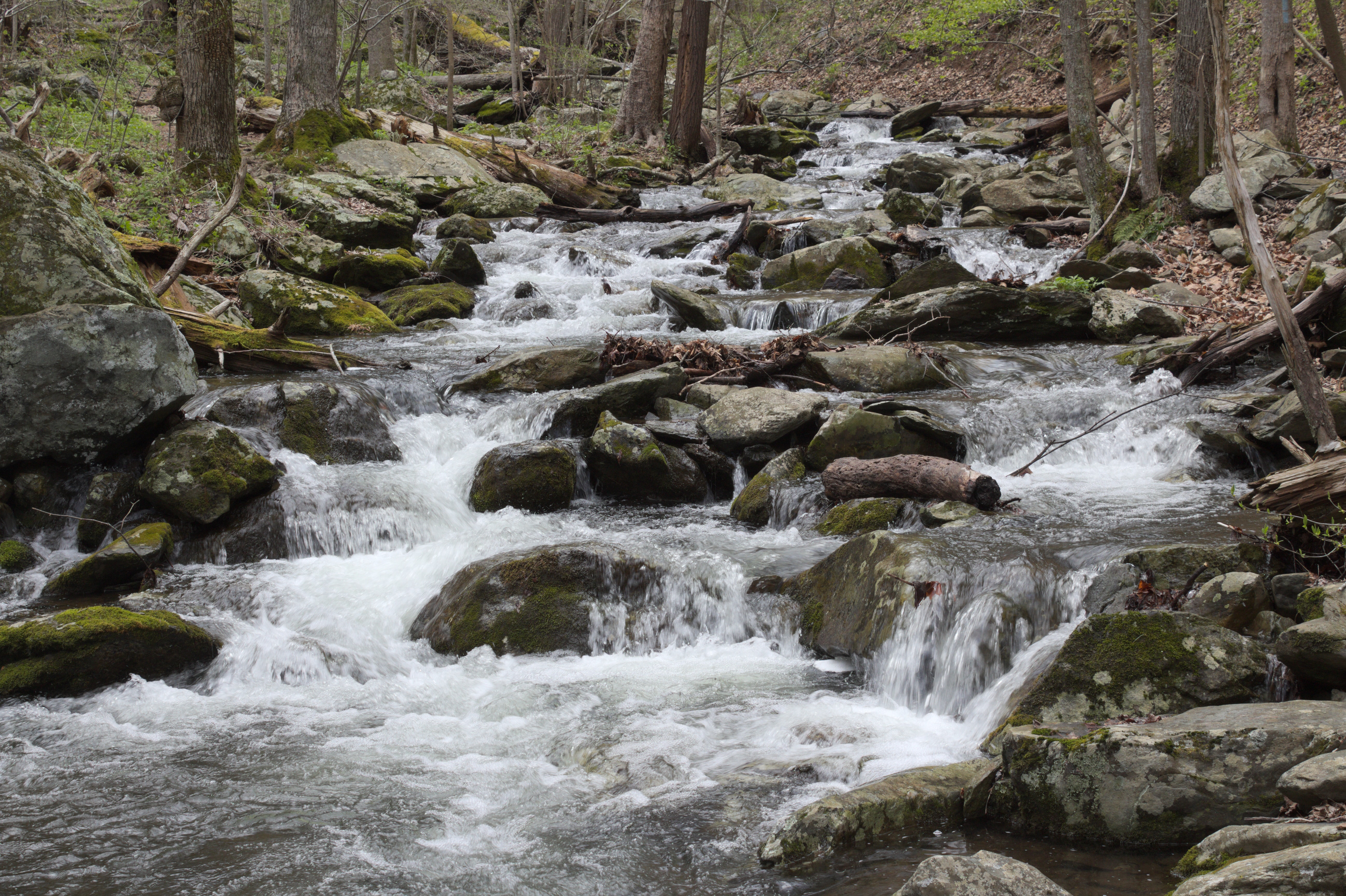 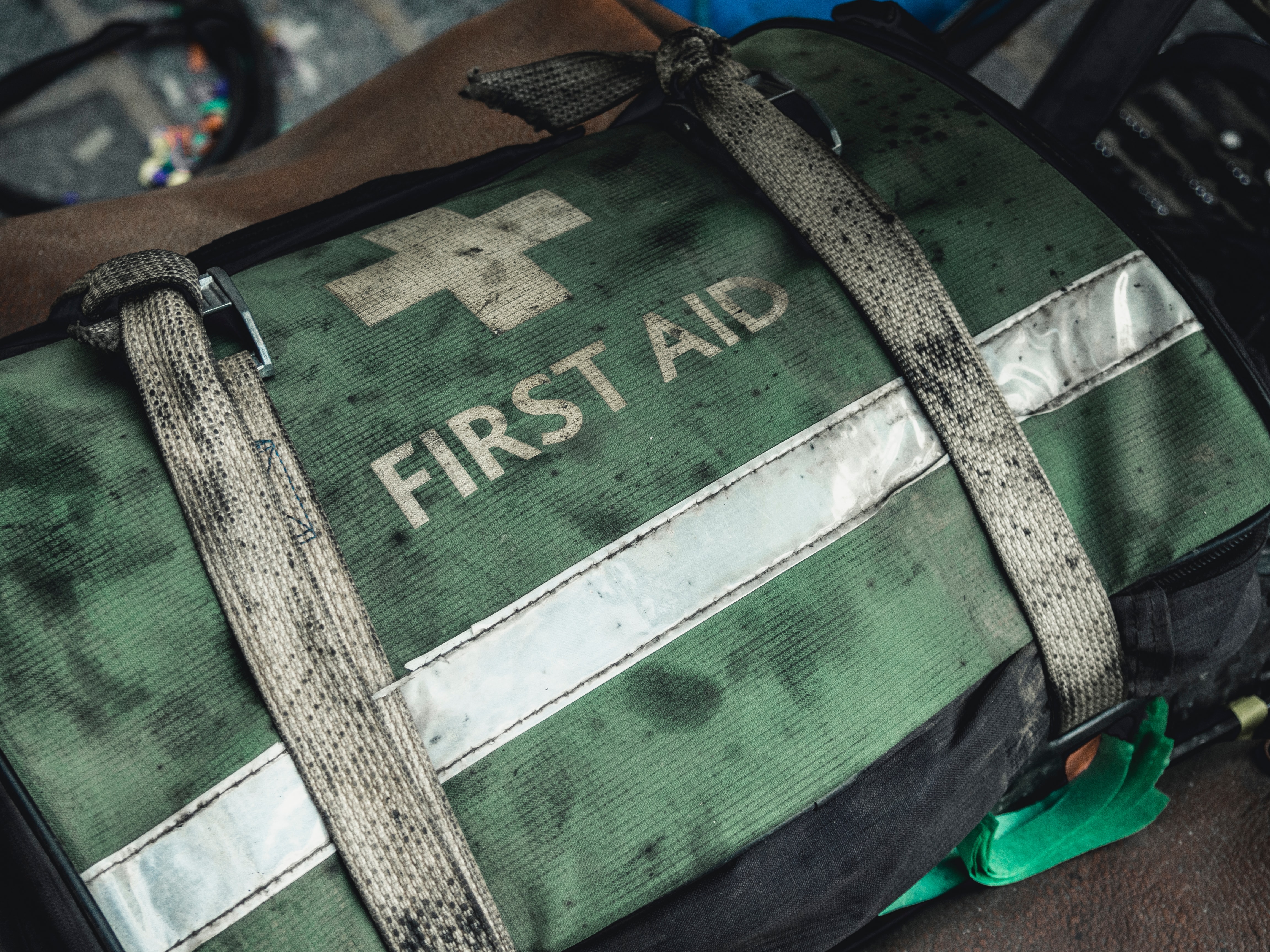 Look for water
Take care of injuries
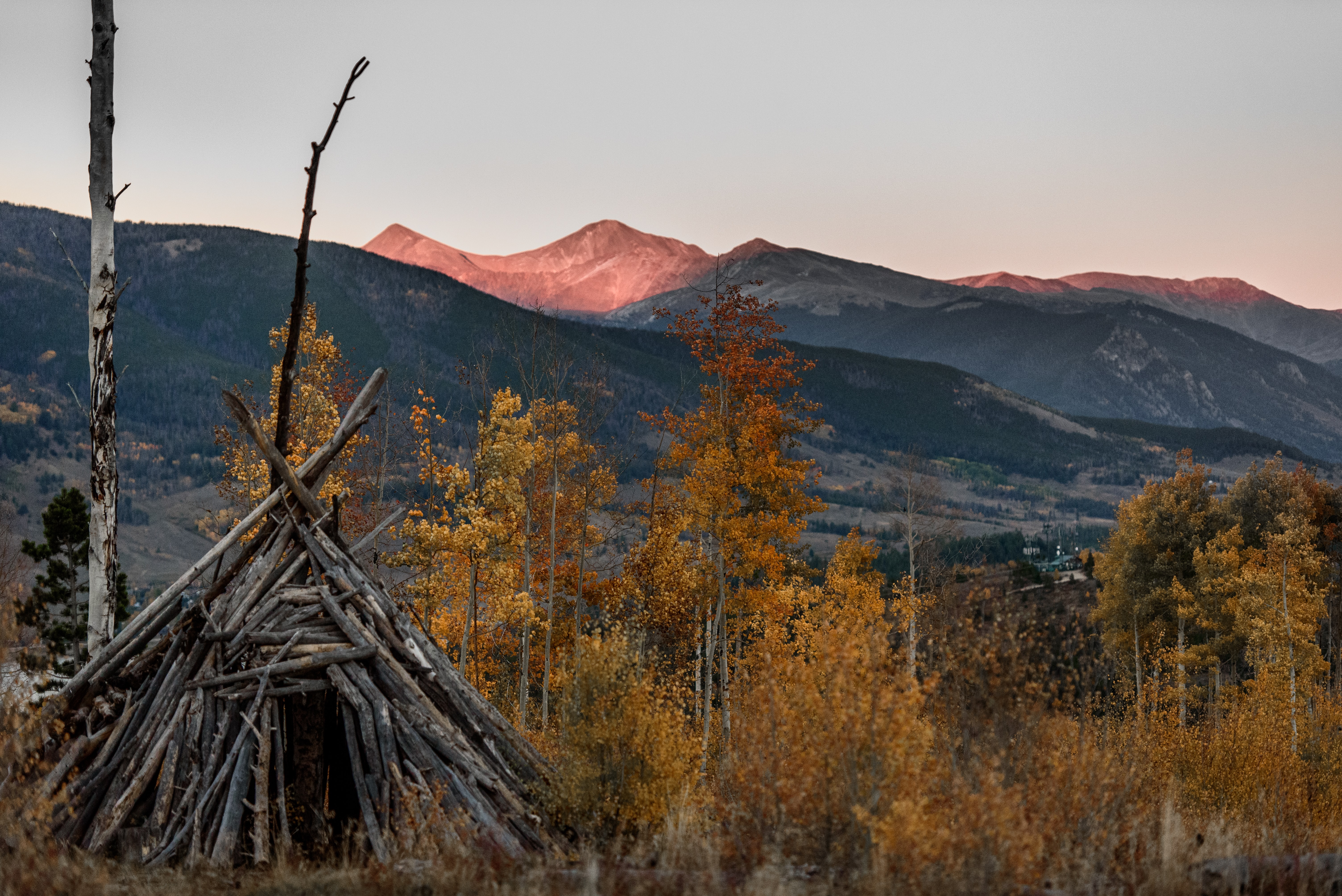 Build shelter
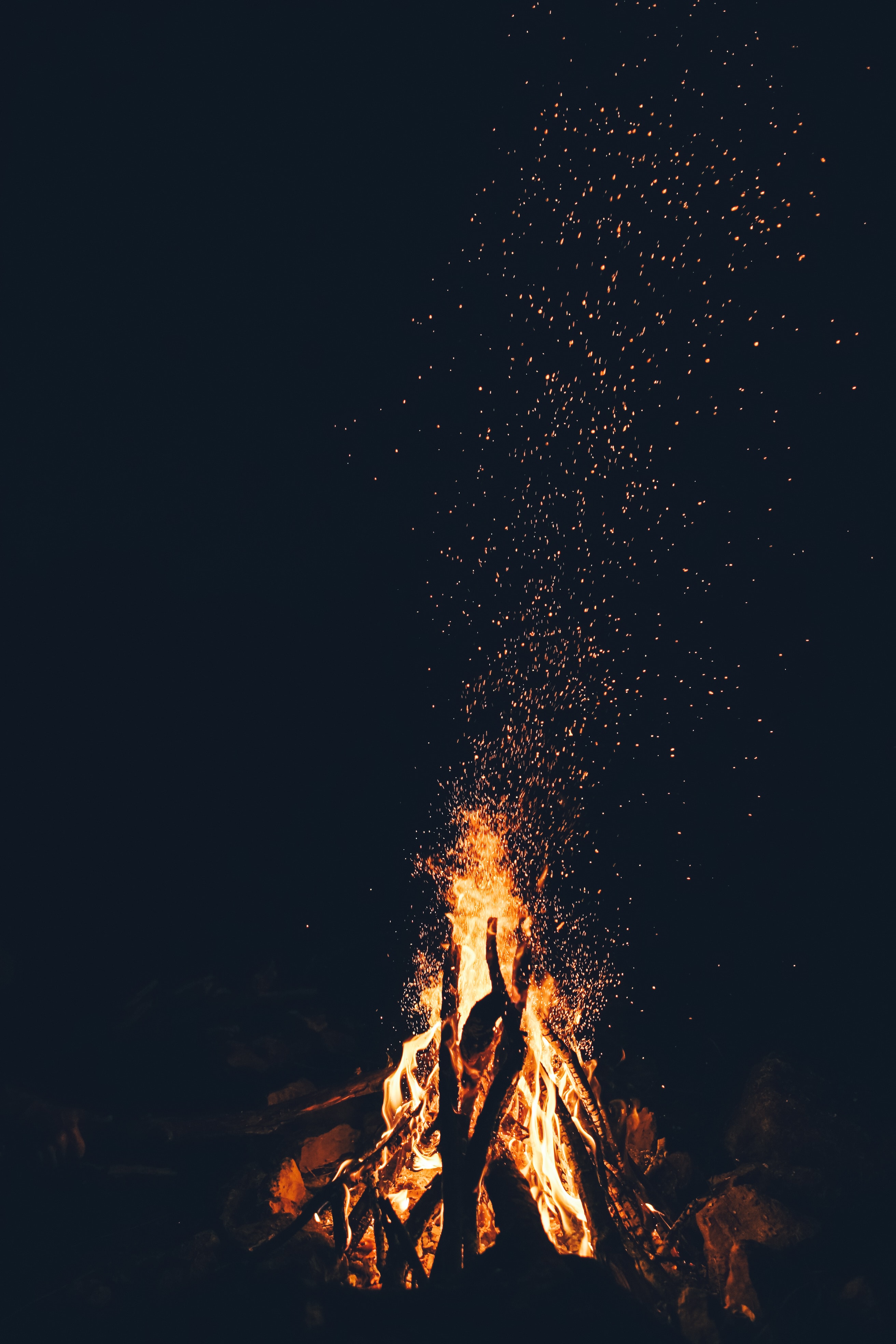 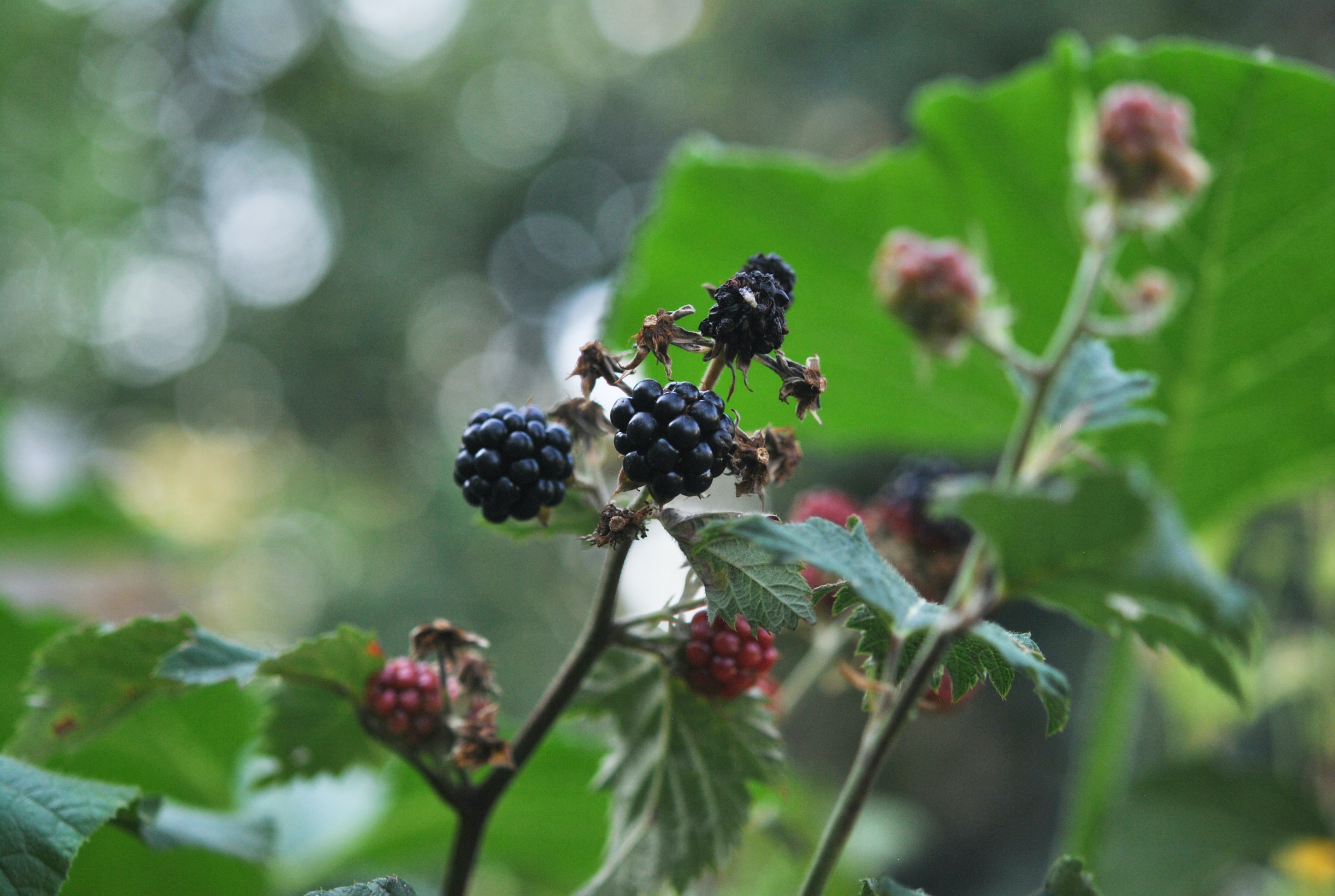 Build a fire
Look for food
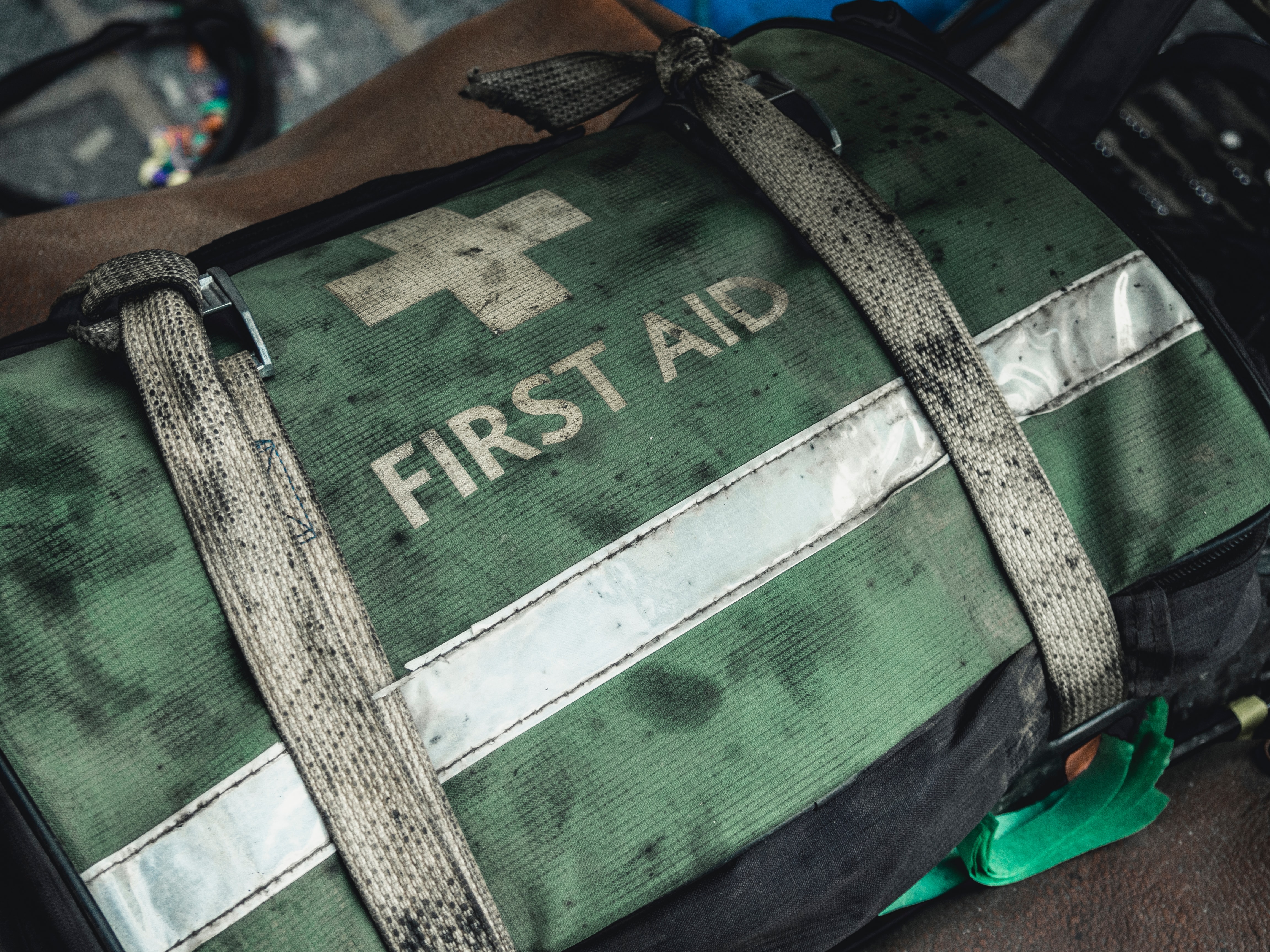 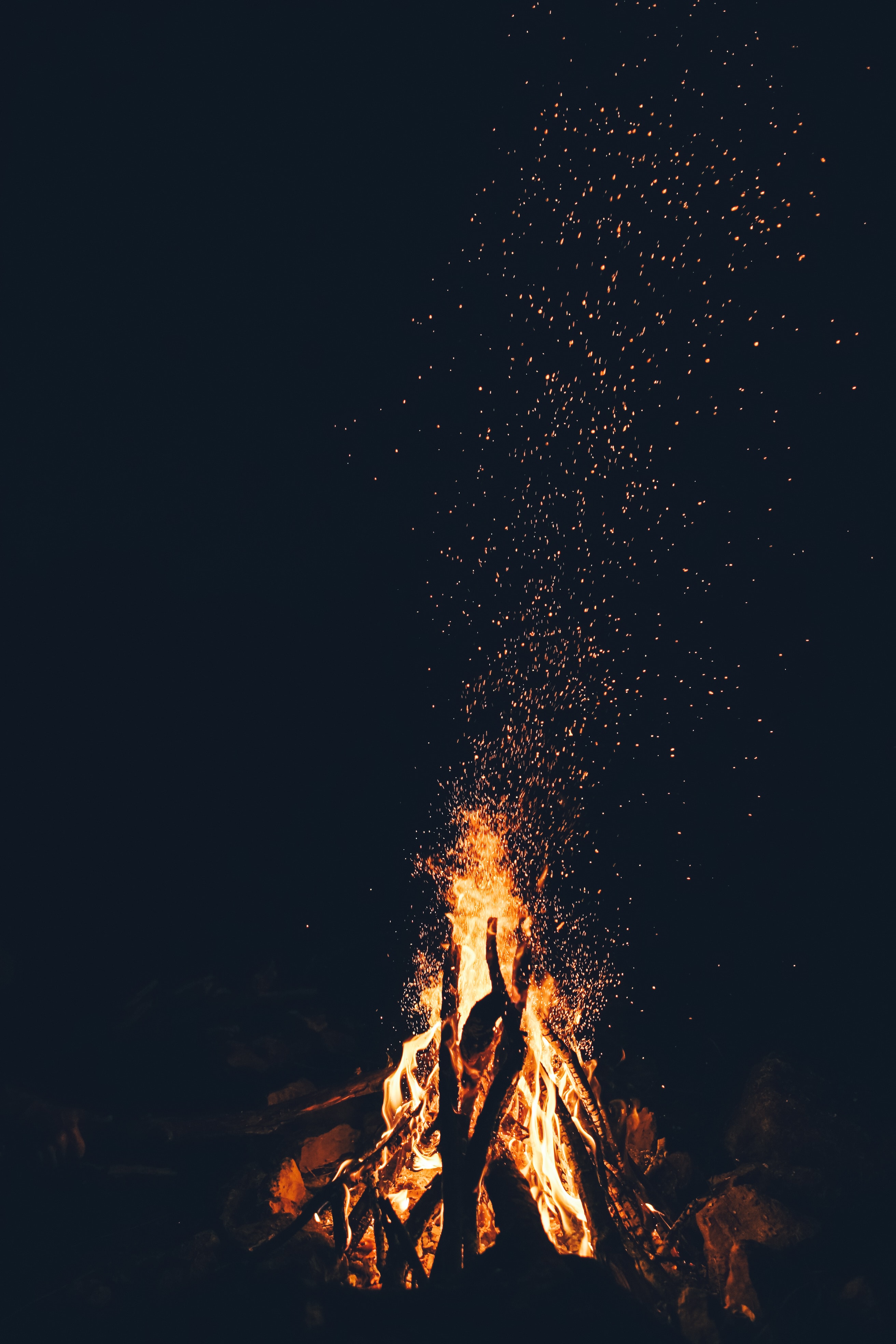 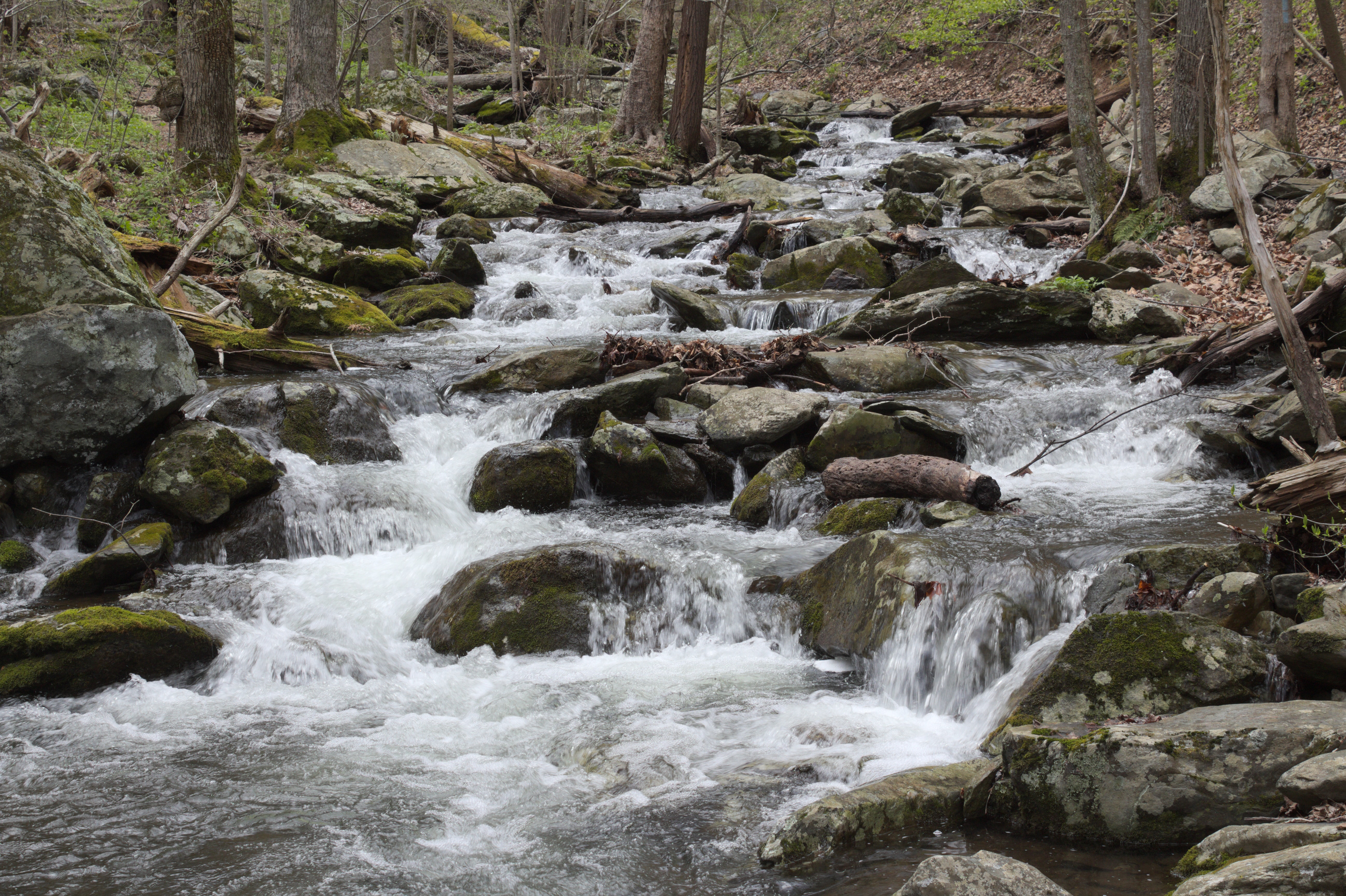 3 Build a fire
1 Take care of injuries
4 Look for water
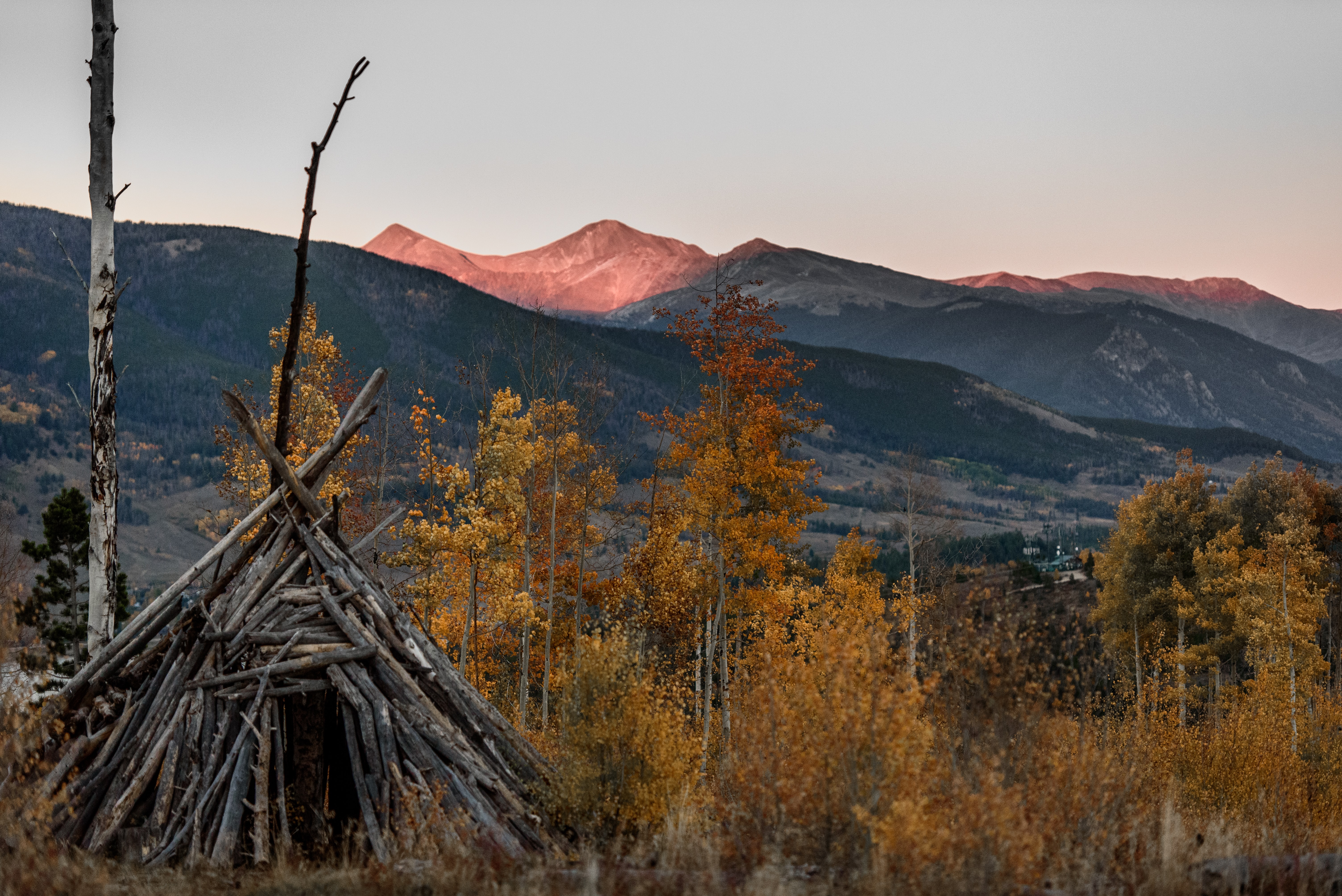 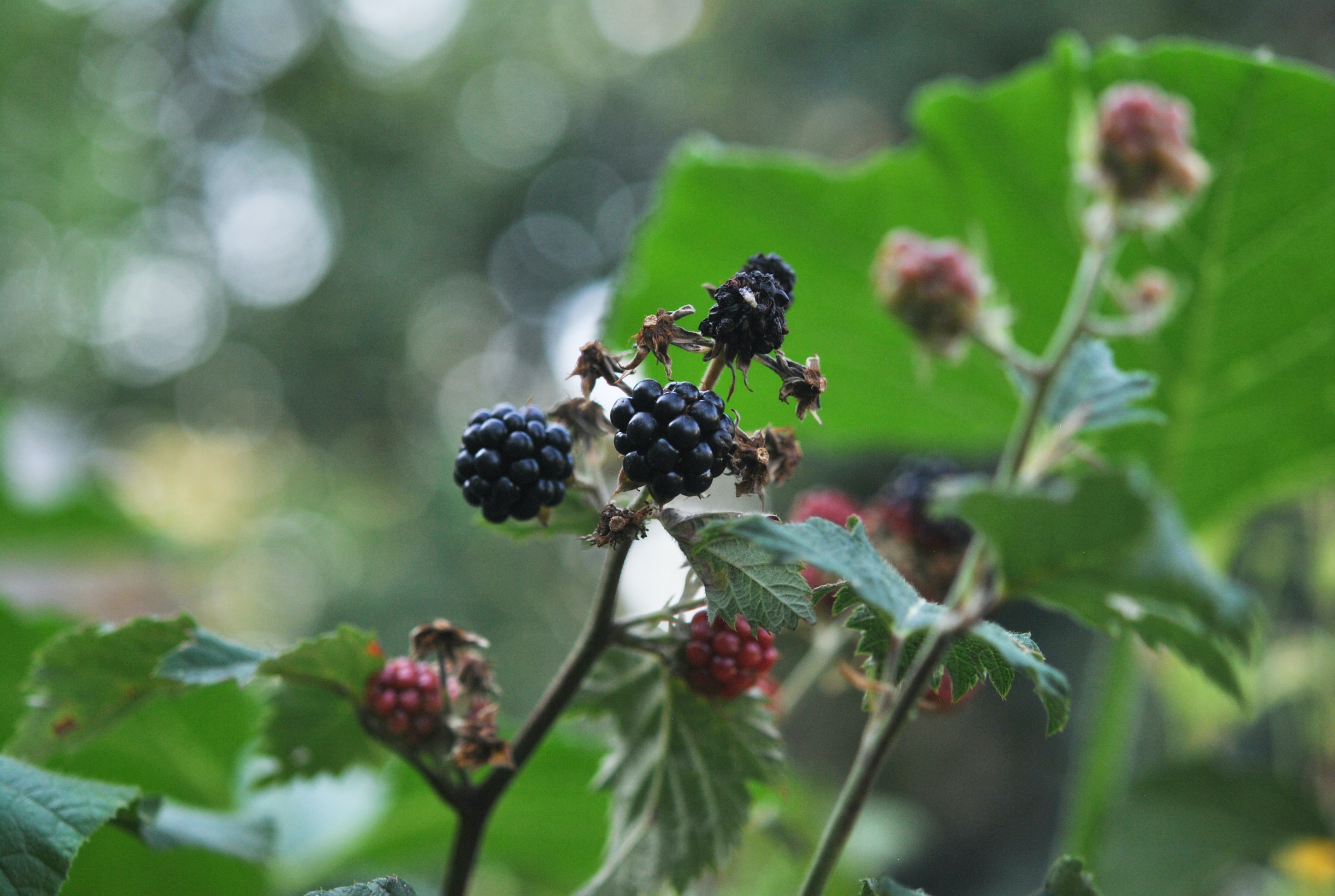 5 Look for food
2 Build shelter
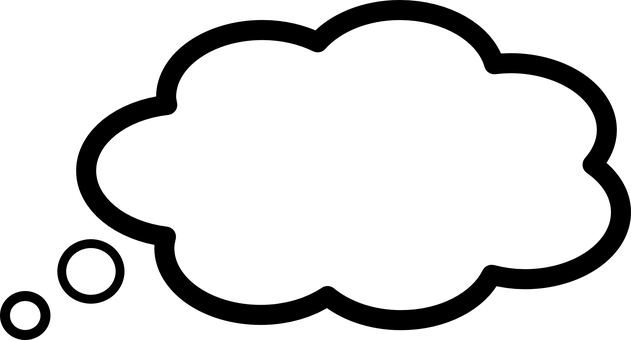 What did people worry about in Jesus’ day?
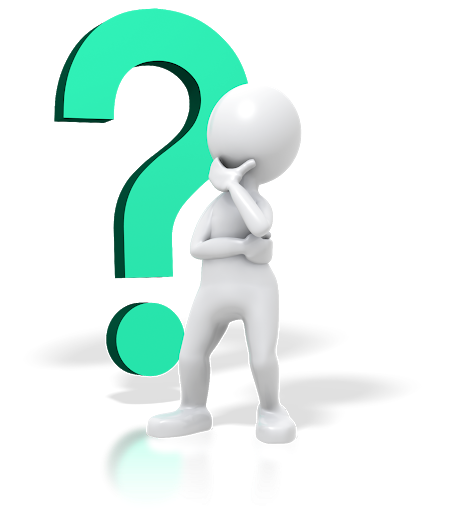 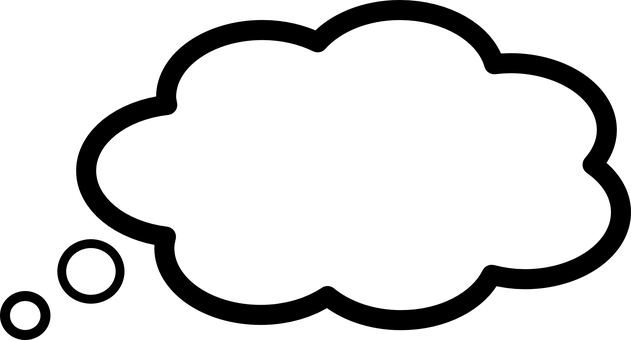 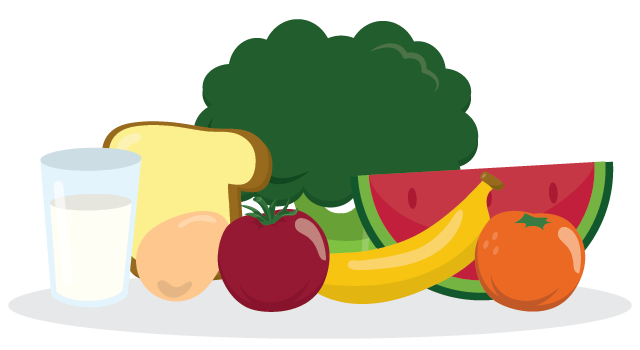 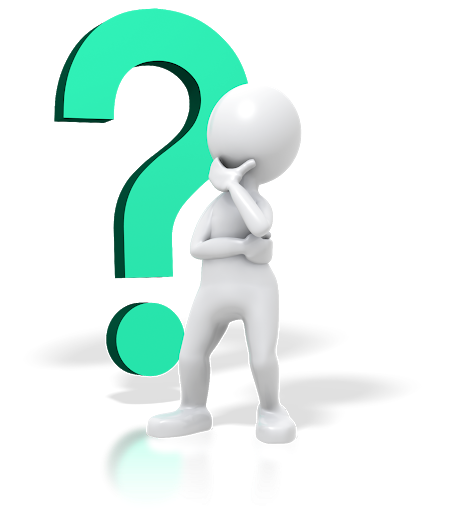 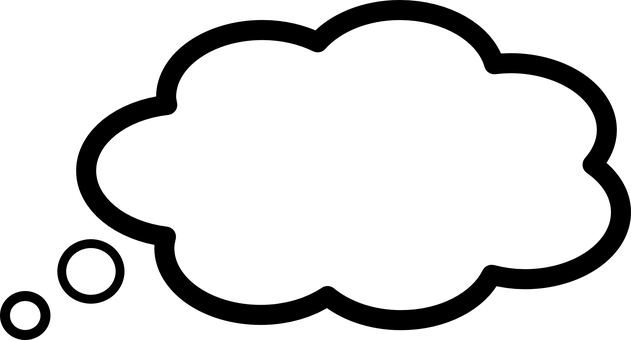 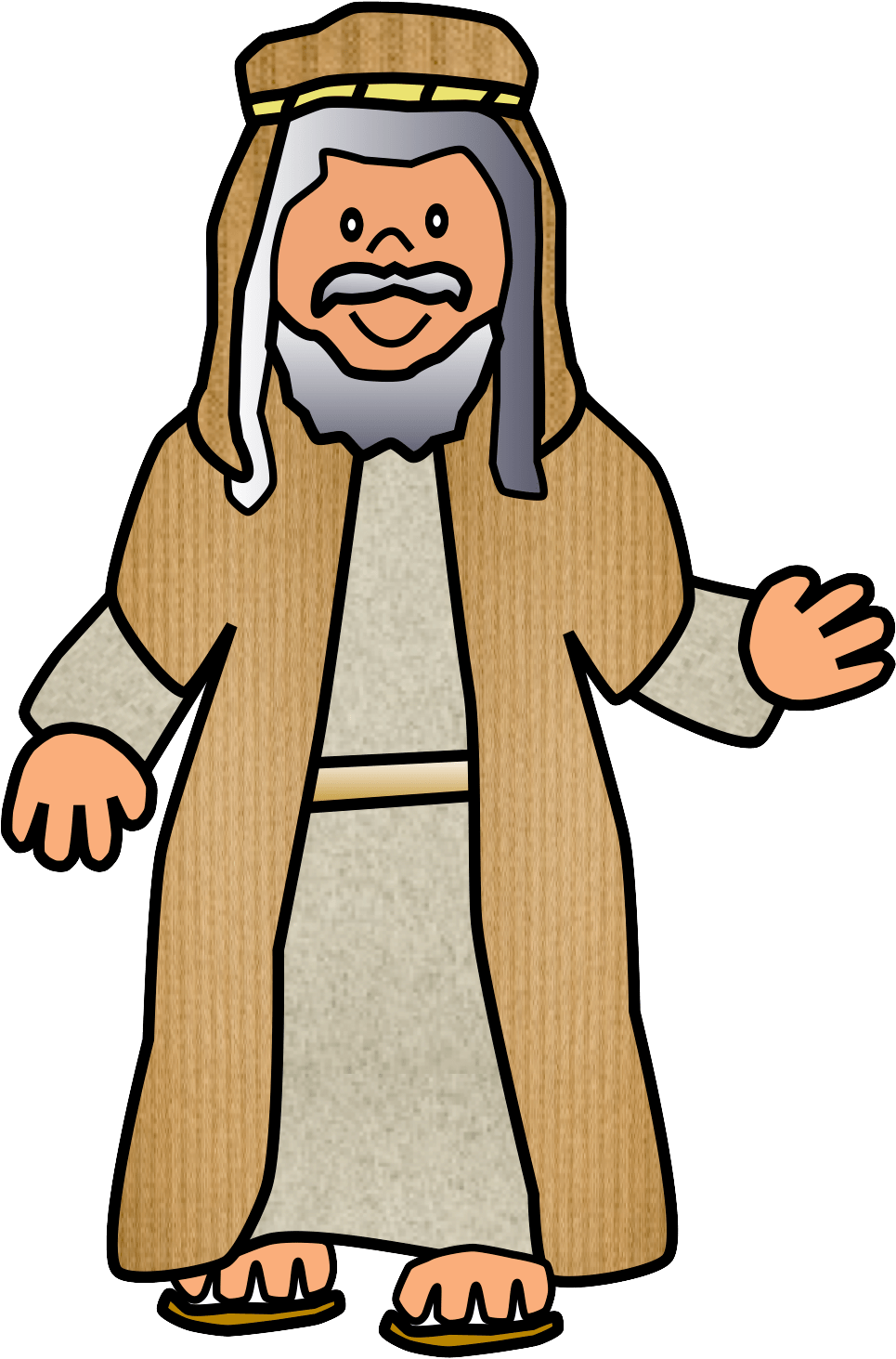 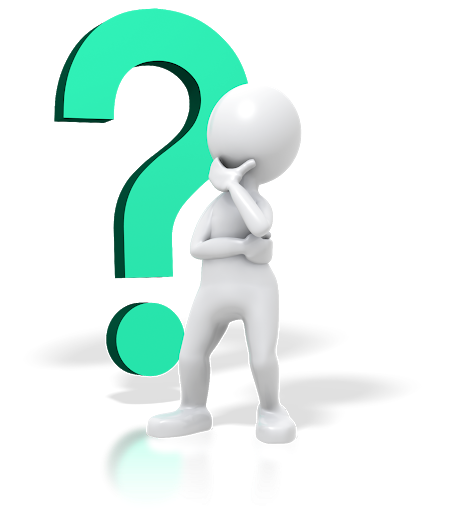 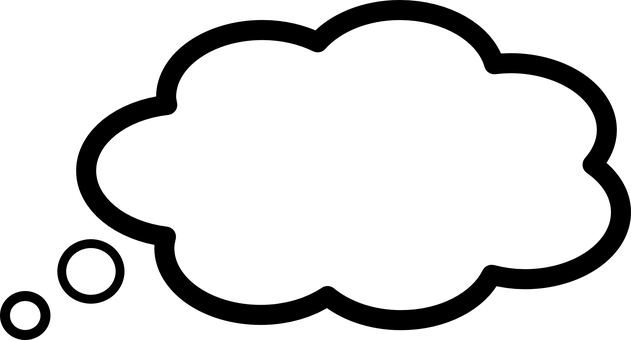 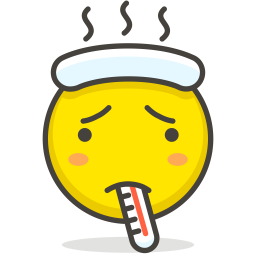 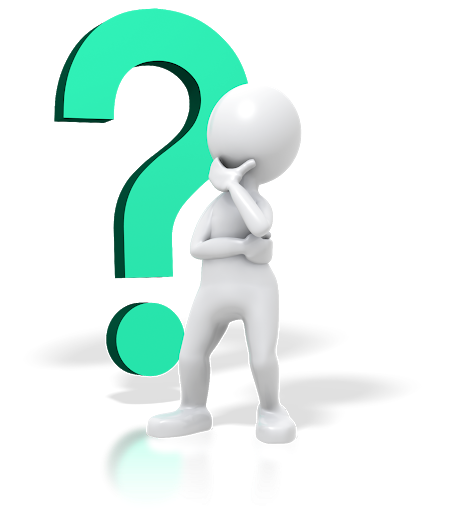 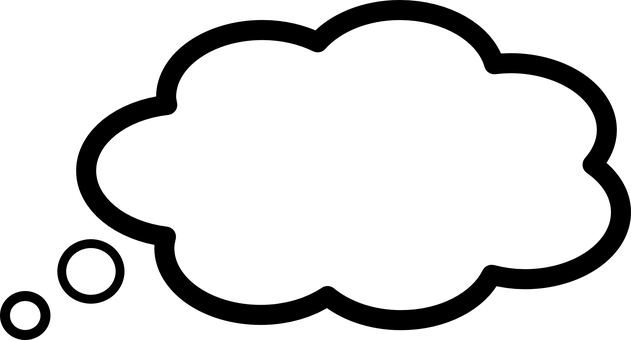 friends
family
school
work
looks
latest
thing
health
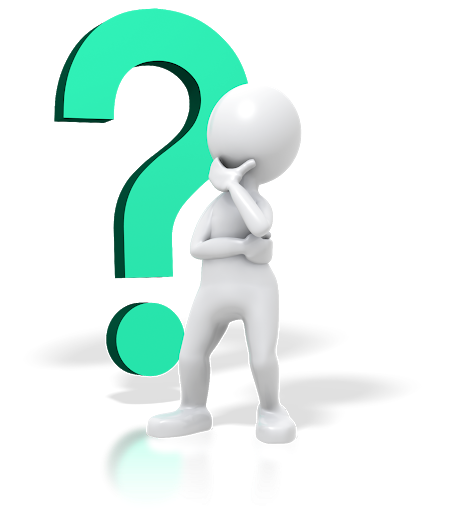 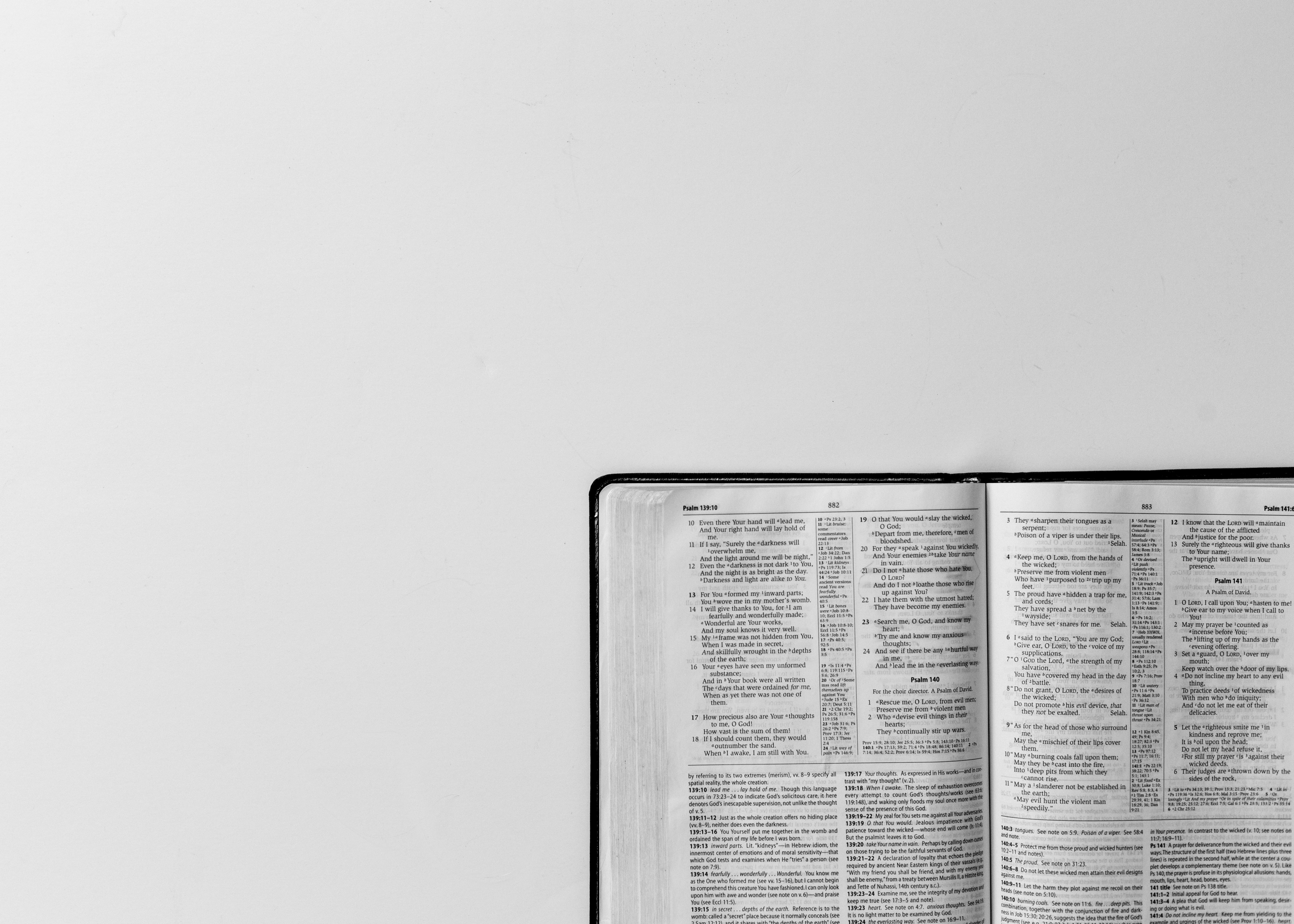 Put God’s kingdom first.  
Do what he wants you to do.  
Then all those things will also be given to you.

Matthew 6:33
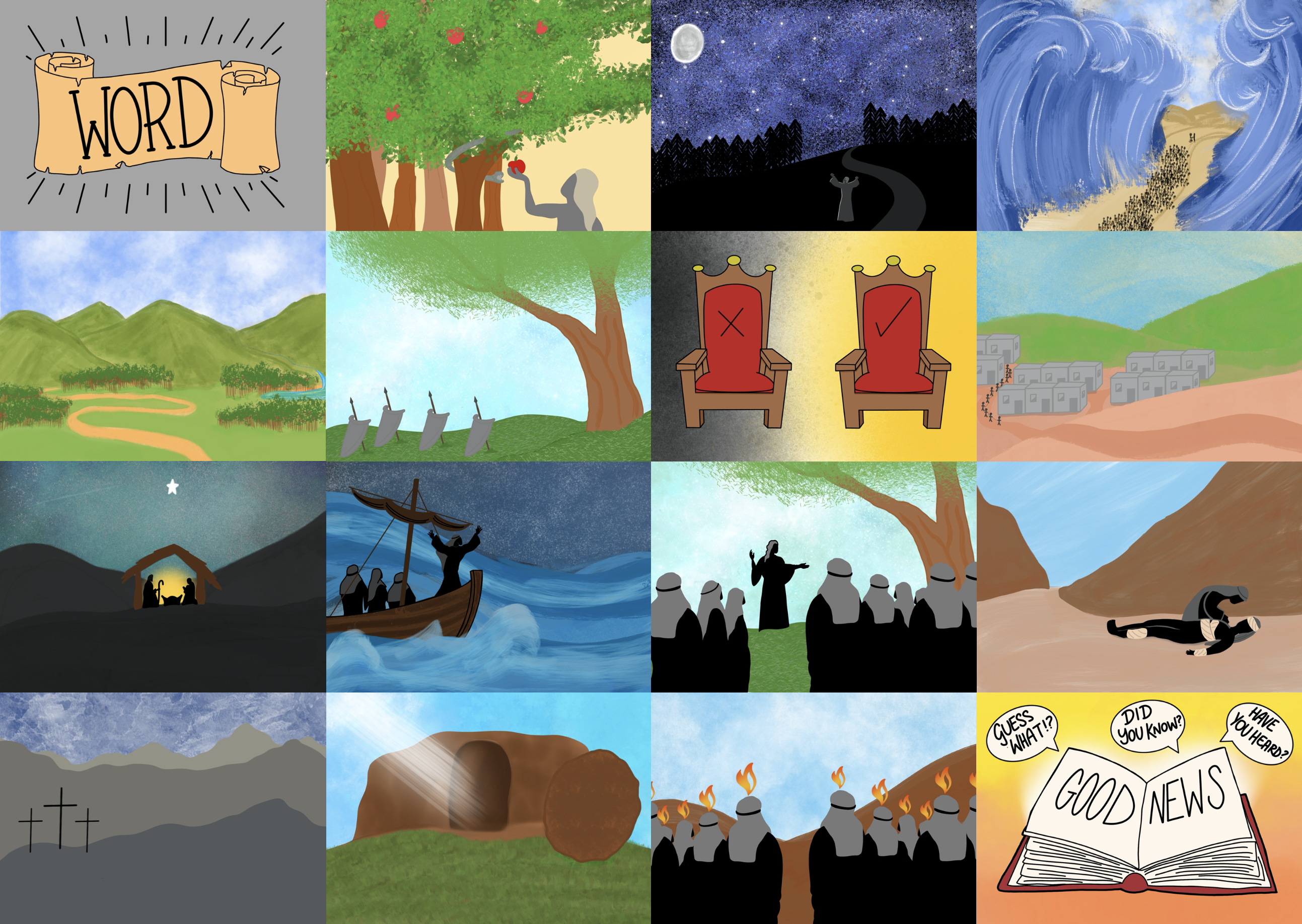 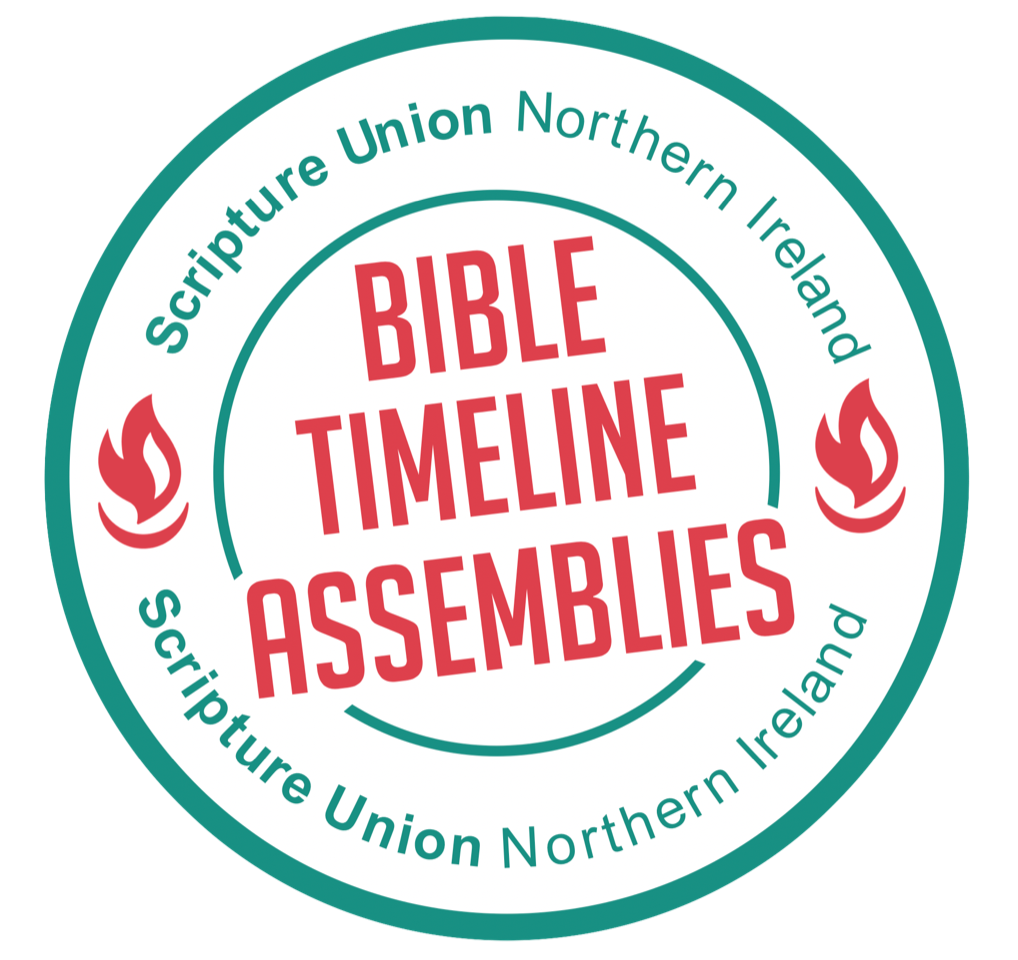 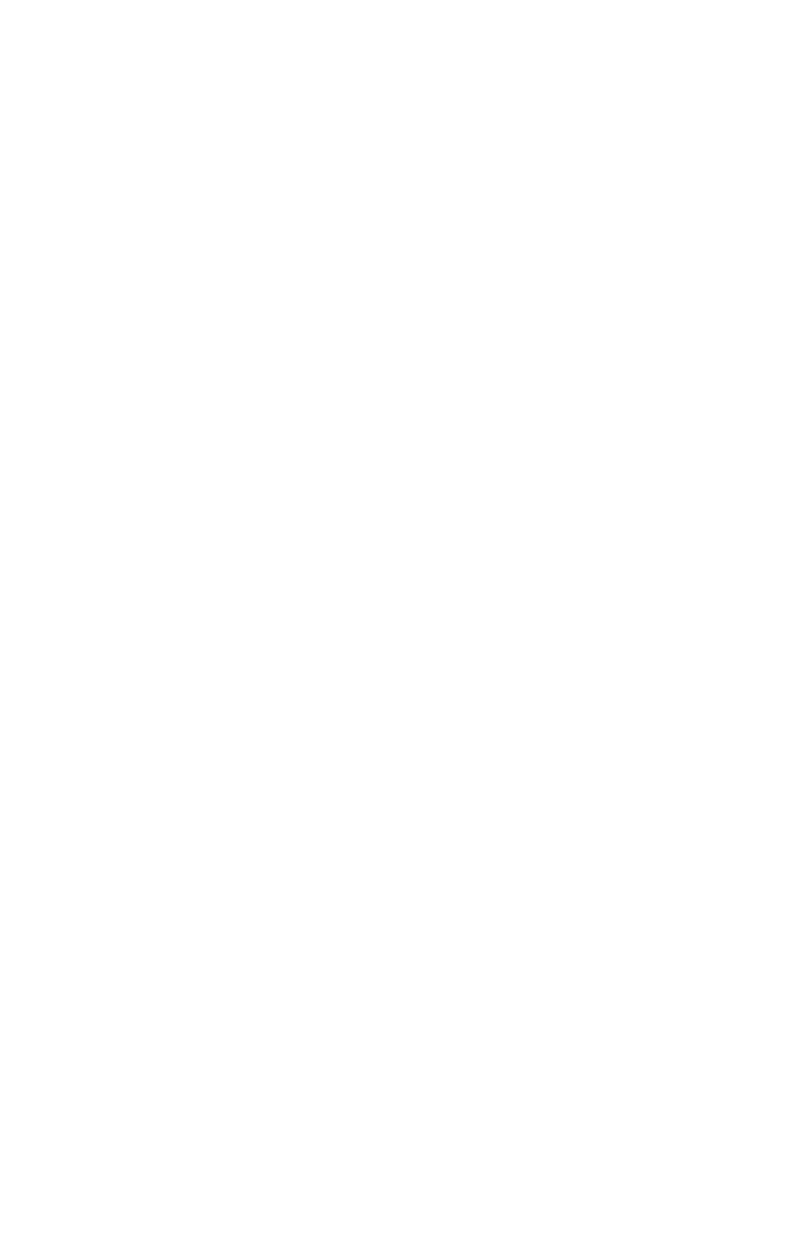